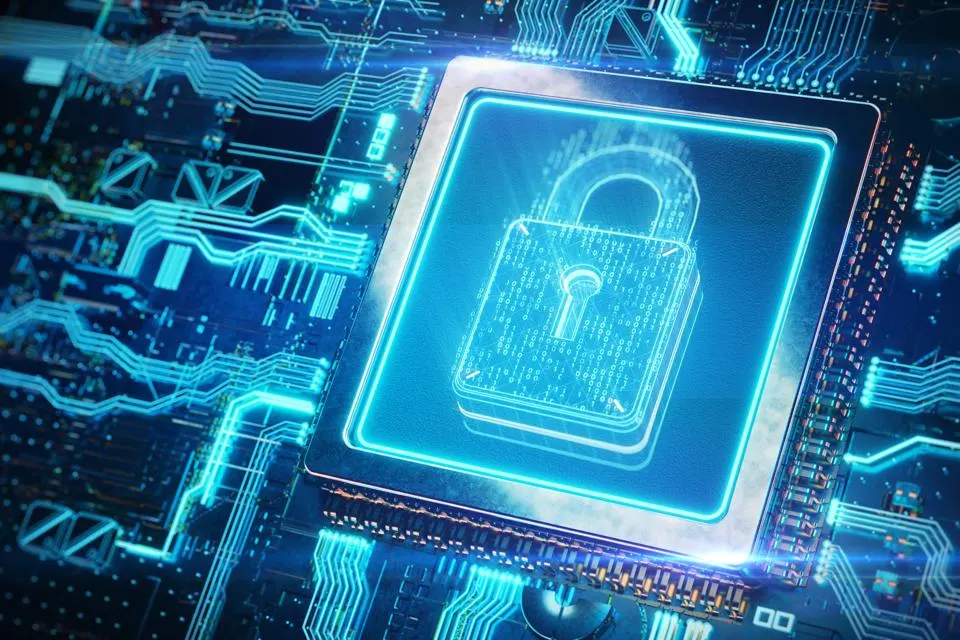 ResearchDrive
Experiences in HMS (Sports-) research
Mathijs Hofmijster | m.hofmijster@vu.nl
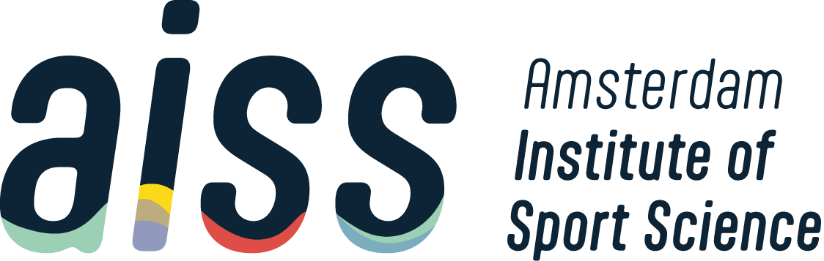 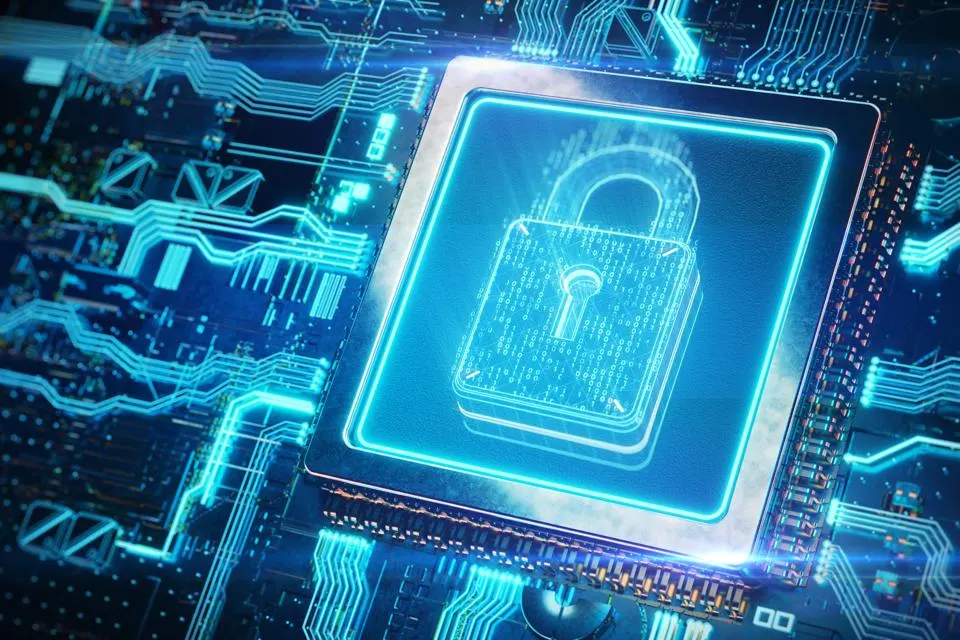 Sharing potentially sensitive datawith fellow researchers, students and other stakeholders; experiences with ResearchDrive
Mathijs Hofmijster | m.hofmijster@vu.nl
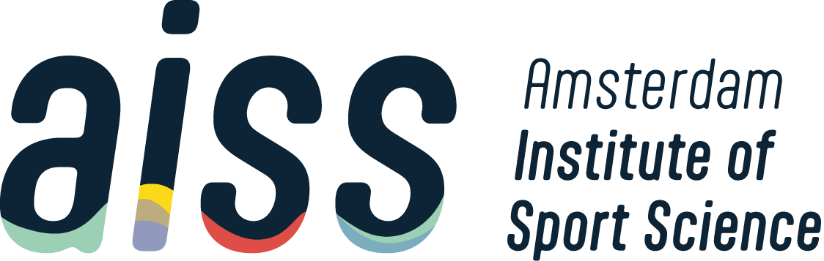 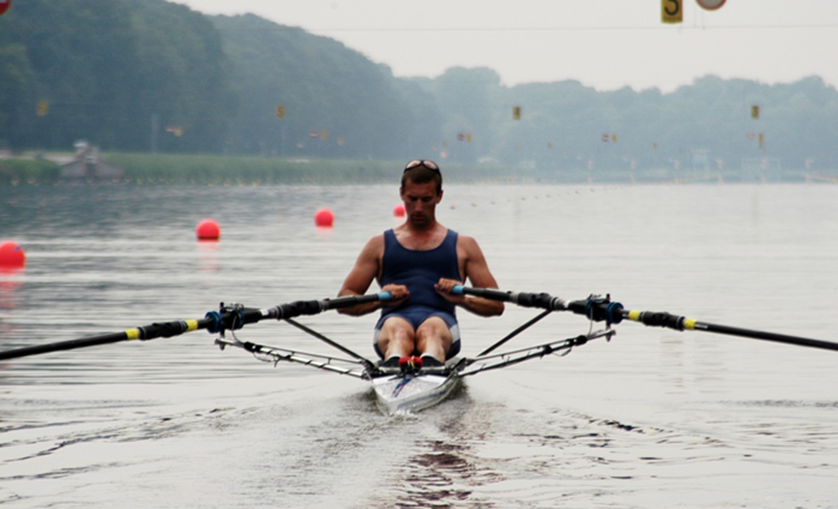 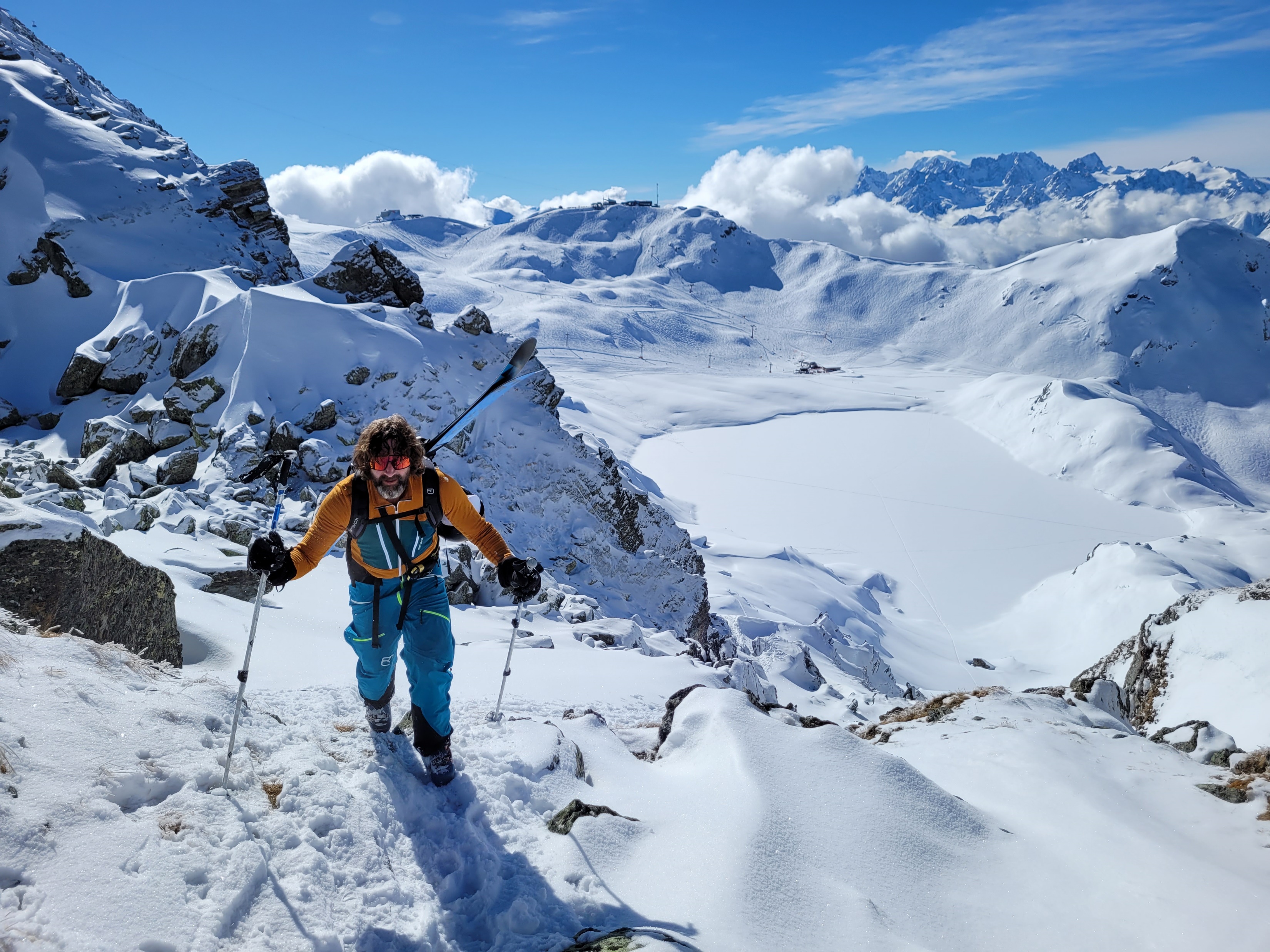 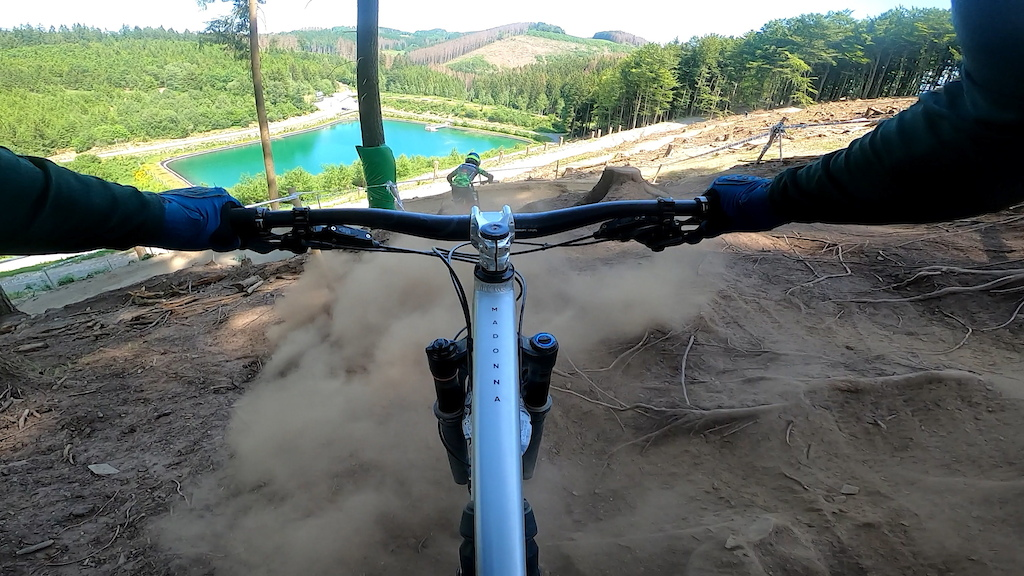 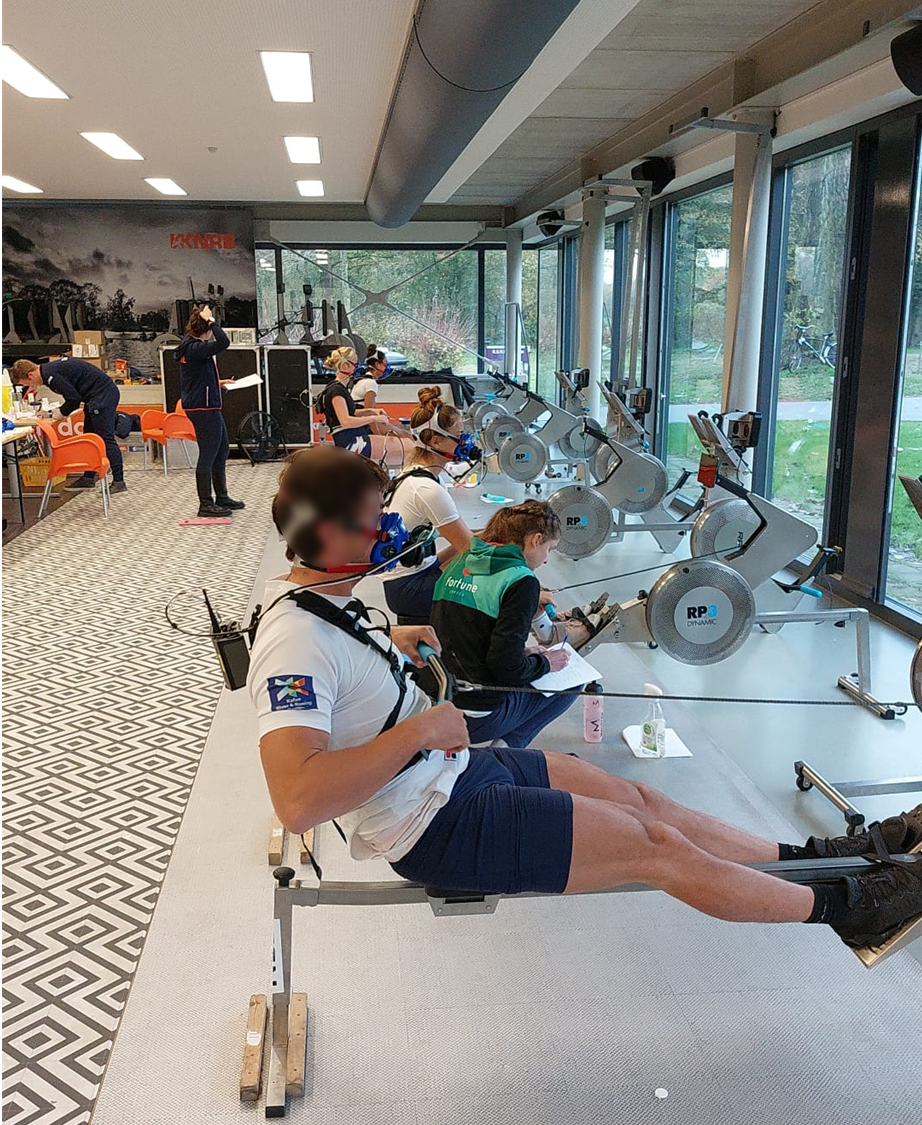 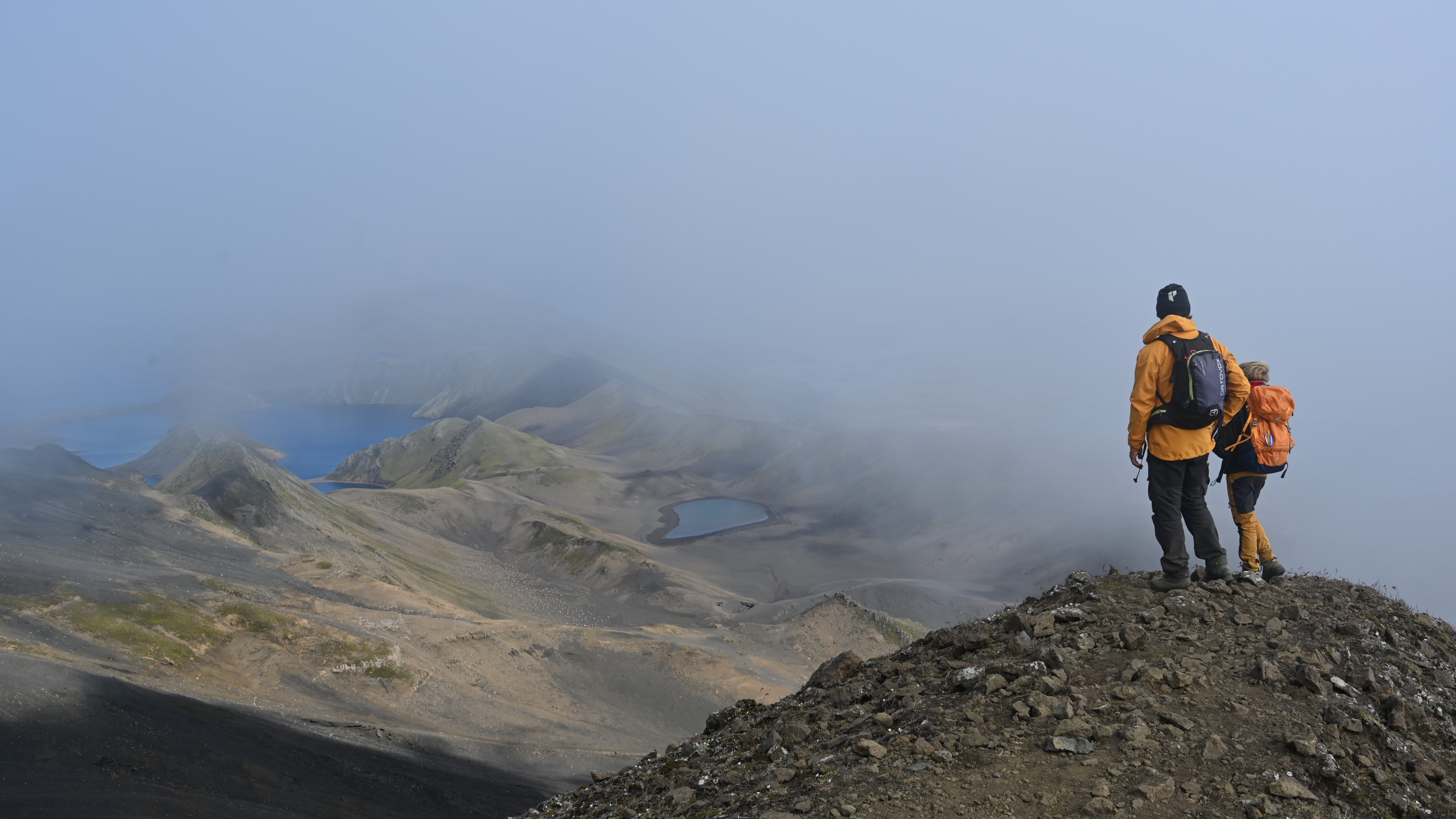 Privacy sensitive dataAVG (GDPR) “Bijzondere persoonsgegevens” Health and biometric data
Easily traced back to individuals
Data sometimes is of particular interest to unauthorized people(Media, Competitors)
Multiple StakeholdersAthletes, Researchers, Federations, Coaches, Students
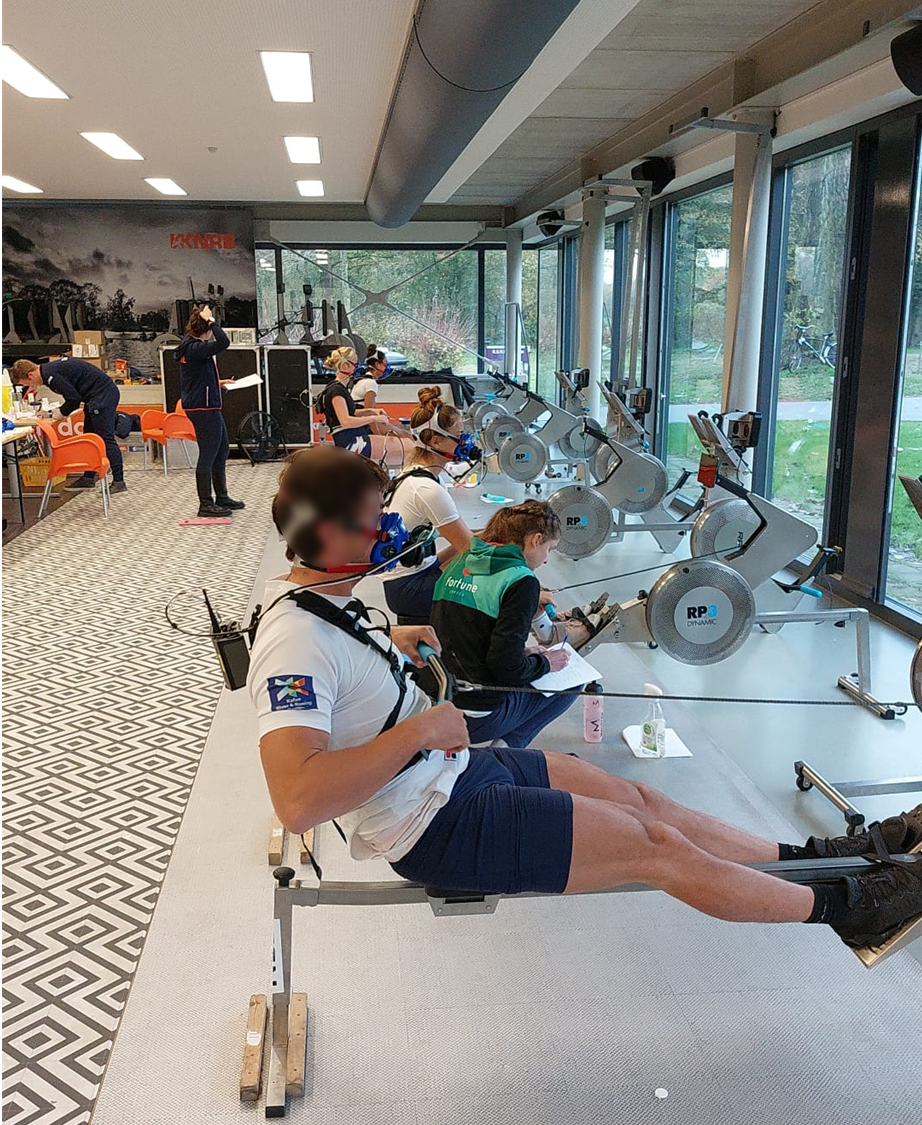 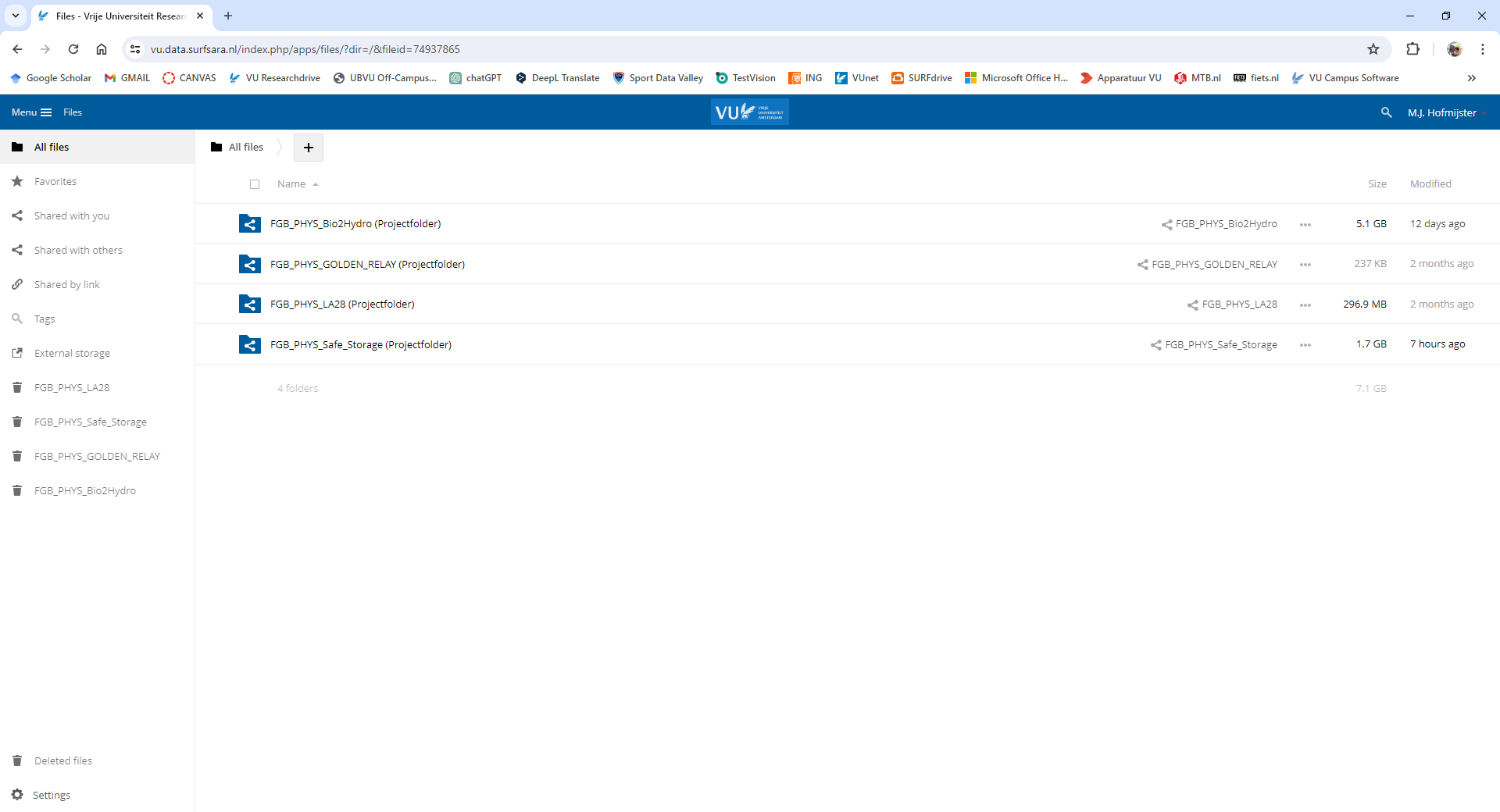 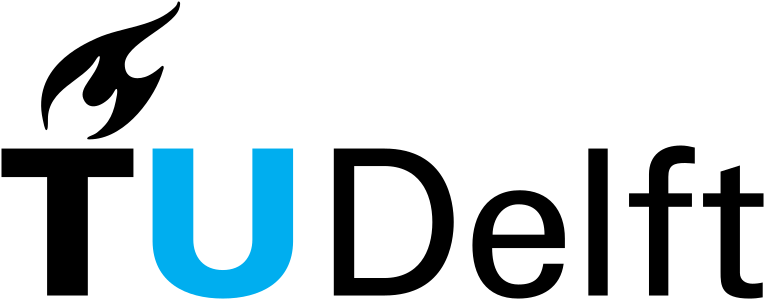 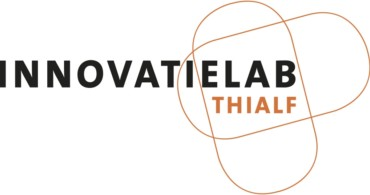 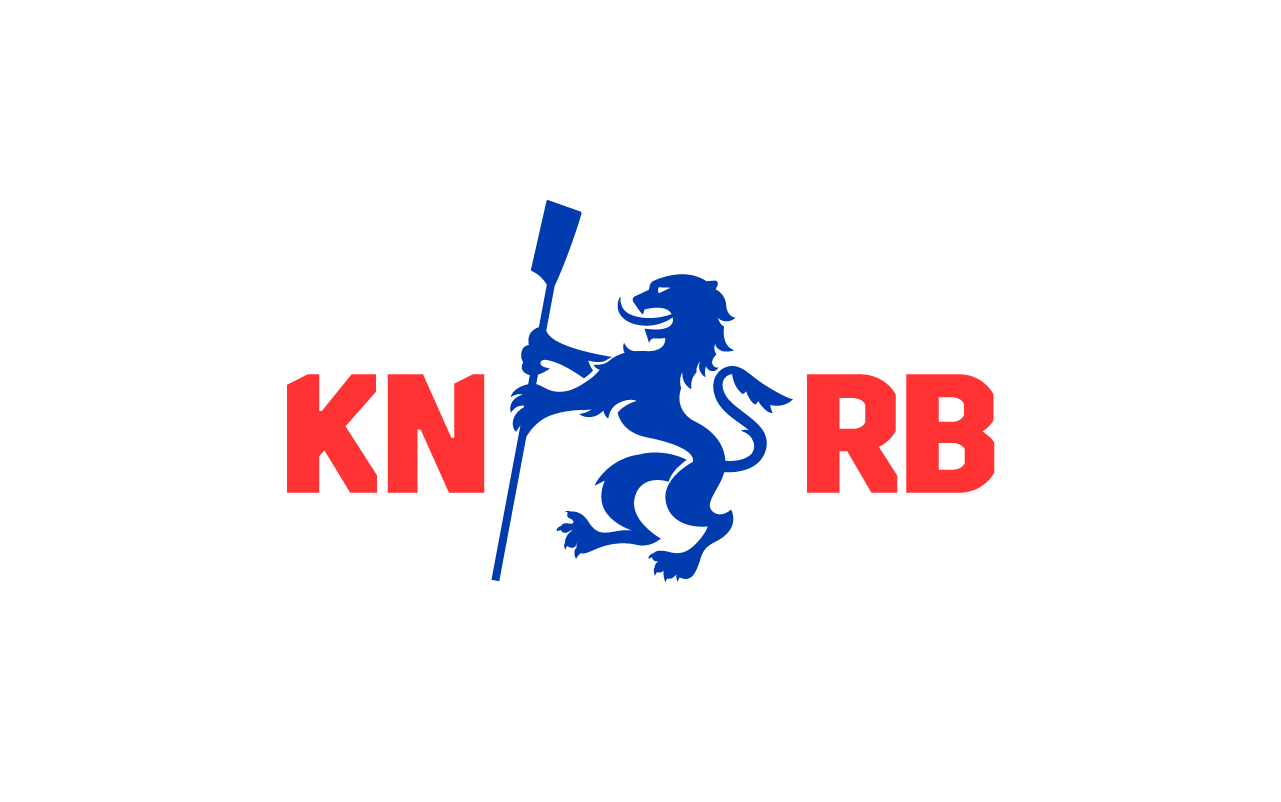 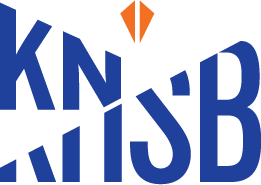 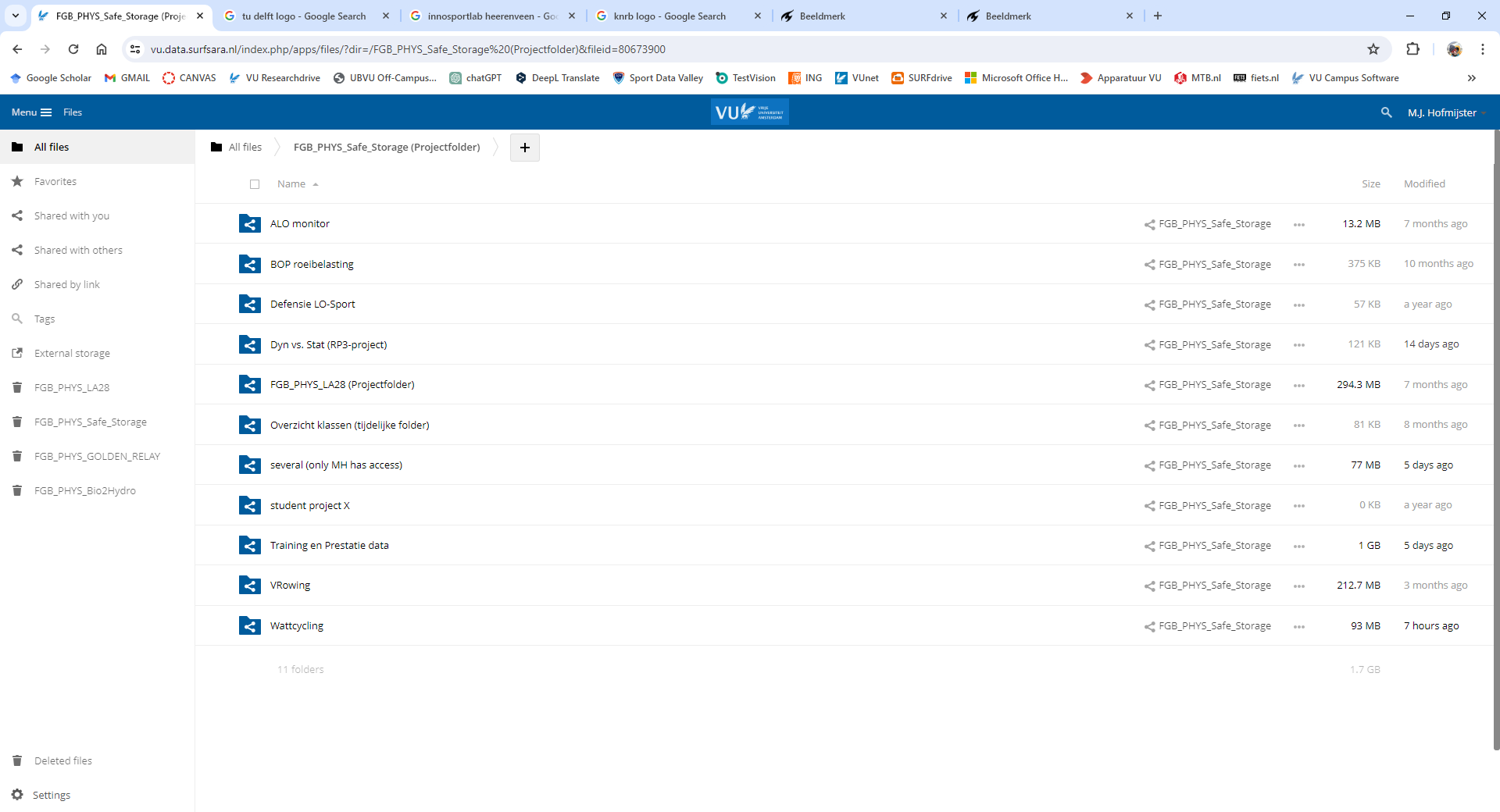 [Speaker Notes: Mainly student projects]
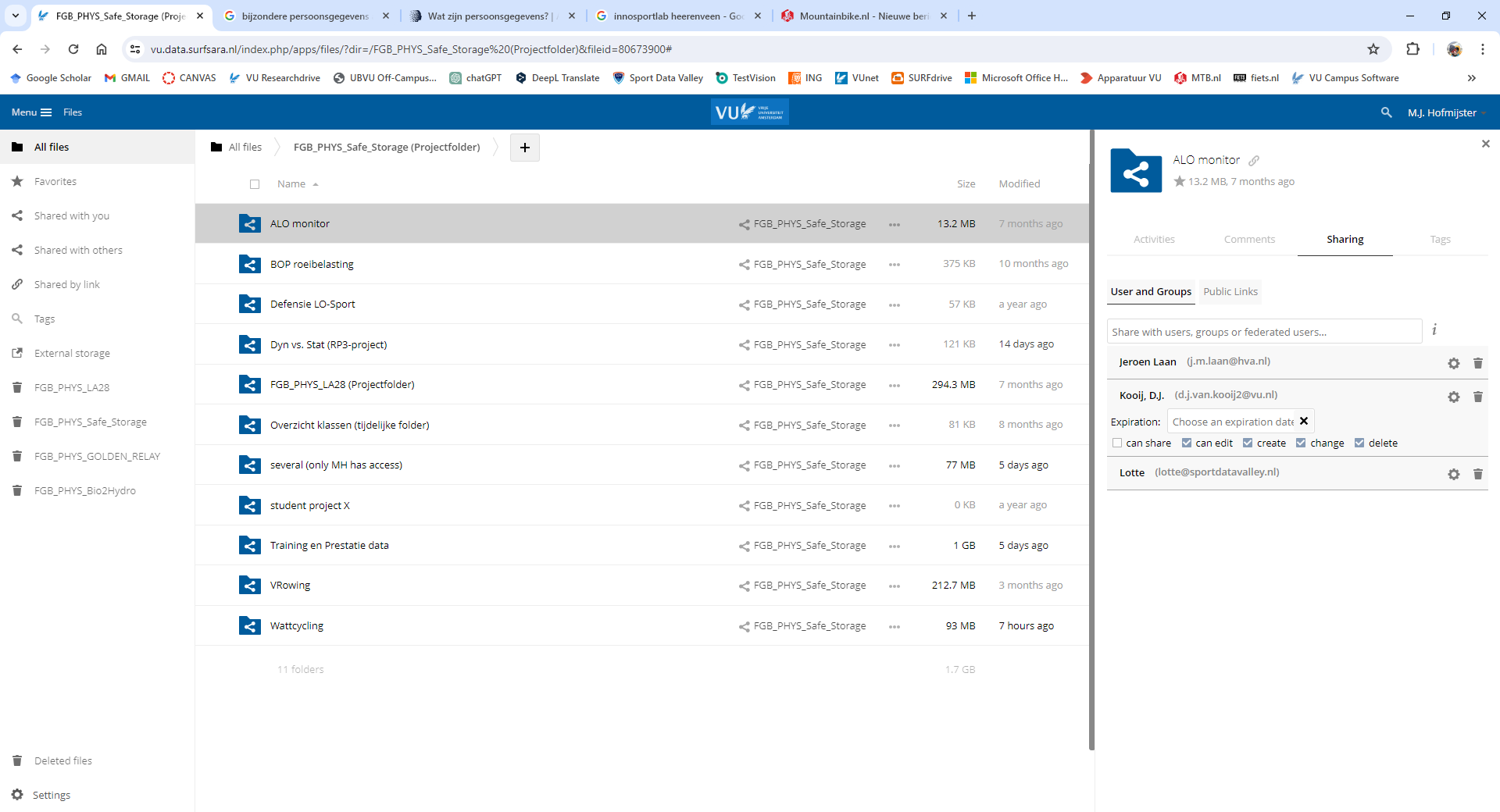 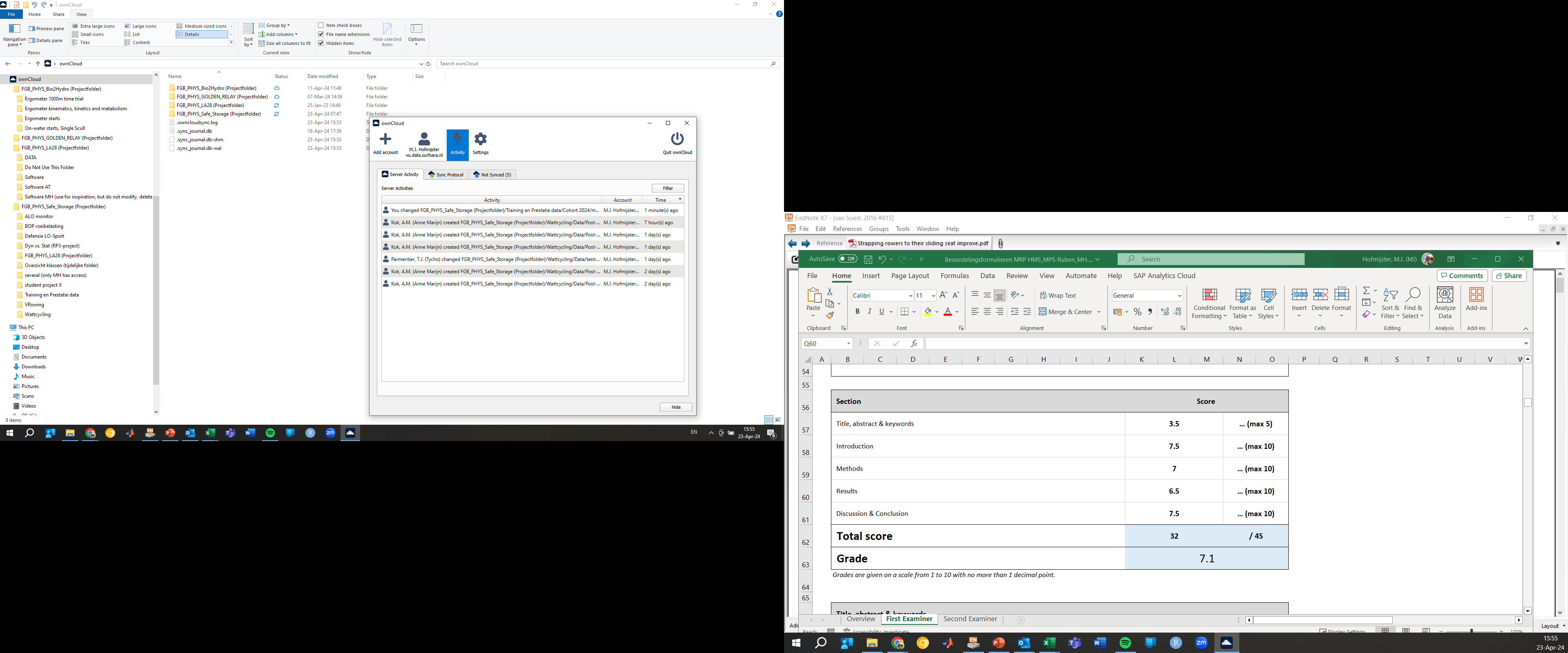 What I like best 
Safe sharing of data
Inside and outside of VU
Can mount it as an extra drive in my computer (OwnCloud)
Remotely accessible
No more tedious data-transfer processes with students
All stakeholders have access
Some control over access rights
Back-up copies?
What I like least
No 2FA for non-academic partners
Invitation and sharing process is somewhat cumbersome
limited documentation
“This is not for students” (UCIT)
Limited time
Confusing what to use
OneDrive, SURFdrive, Yoda
Sluggish at times
Online functionality is limited